ПАТРИОТИЧЕСКОЕ ВОСПИТАНИЕ В ШКОЛЕ
Выполнил Попов П.Н. учитель МАОУ «Копыловская СОШ», Томского района, член районного правления РСВА.
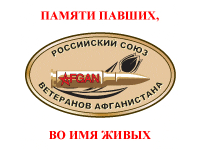 Обоснование для разработки программы
Патриотическое воспитание подрастающего поколения всегда являлось одной из важнейших школы, ведь детство и юность – самая благодатная пора для привития чувства любви к Родине.
Под патриотическим воспитанием понимается постепенное формирование у учащихся любви к своей Родине, постоянная готовность к её защите.
Программа работы школы по патриотическому воспитанию должна быть направленна на неустанную работу по созданию у школьников чувства гордости за свой народ, уважения к его делам и достойным страницам прошлого
Цели и задачи
Под патриотическим воспитанием понимается: формирование у школьников патриотического сознания, чувства верности своему Отечеству, готовности к выполнению гражданского долга и конституционных обязанностей по защите интересов Родины.
Целью программы должны являться: развития системы всеобщего и непрерывного патриотического воспитания. Создание и развитие в школе единой системы формирования патриотических чувств; сохранение, развитие и эффективное использование потенциала школы патриотической направленности.
Цели и задачи
Основные задачи:
Создание условий для формирования духовно-богатого, социально-активного гражданина;
Снижения уровня правонарушений и вредных привычек средствами патриотического воспитания;
Разработка механизмов, обеспечивающих координацию деятельности урочной и вне урочной системы мероприятий;
Обобщение и распространение педагогического опыта работы педагогов по патриотическому воспитанию;
Реализация системы программных мероприятий патриотической направленности и оценка их эффективности.
Актуальные проблемы патриотического воспитания и основные направления их решения
Работа по основным направлениям системы патриотического воспитания поможет:
Повысить патриотическое сознание, нравственные и этические ориентиры;
Пониманию истинного значения интернационализма;
Будет проявляться устойчивая тенденция повышения престижа военной службы в ВС РФ.
Основные этапы реализации патриотического воспитания
В 1 – 4 классах дети осваивают такие патриотические идеи и ценности, как защита Отечества, идеи сплочения и укрепления России, ответственности за судьбу Родины;
В 5 – 8 классах активизируется стремление к постижению окружающего мира и самоутверждению;
В 9 – 11 классах активно развивается интеллектуальная сфера, предыдущий социальный опыт становится основой личной ответственности в  принятии самостоятельных решений, самореализации, самовоспитания.
Оценка эффективности реализации программы
В результате осуществления программы ожидается:
Повышение качества  и количества мероприятий по организации и проведению патриотической работы;
Формированию гражданской грамотности учащихся;
Внедрение новых форм работы и повышение эффективности патриотической работы;
Возрождение духовных ценностей школьника;
Сохранения славных боевых и трудовых традиций края.
СПАСИБО ЗА ВНИМАНИЕ!